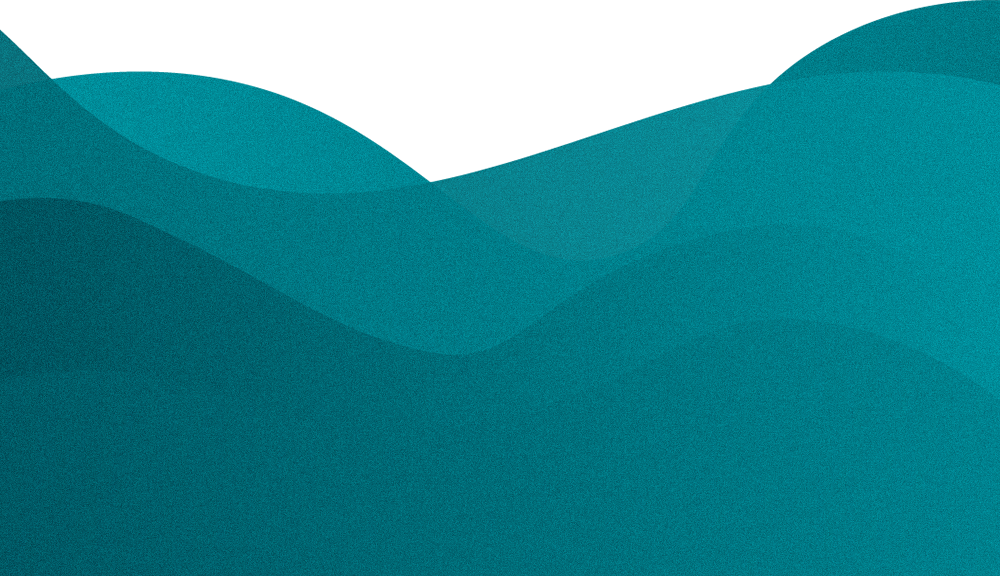 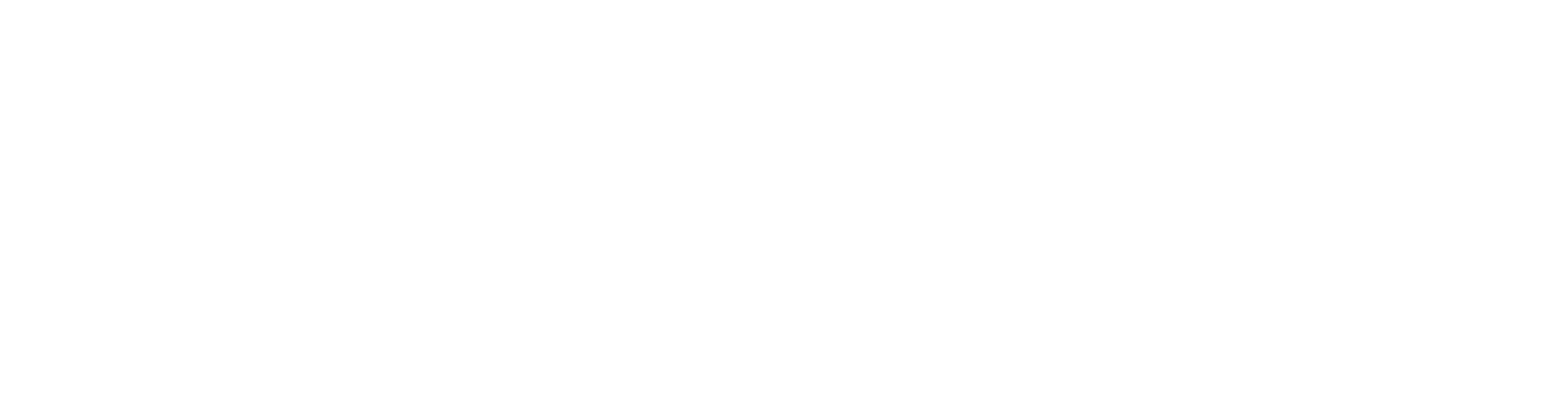 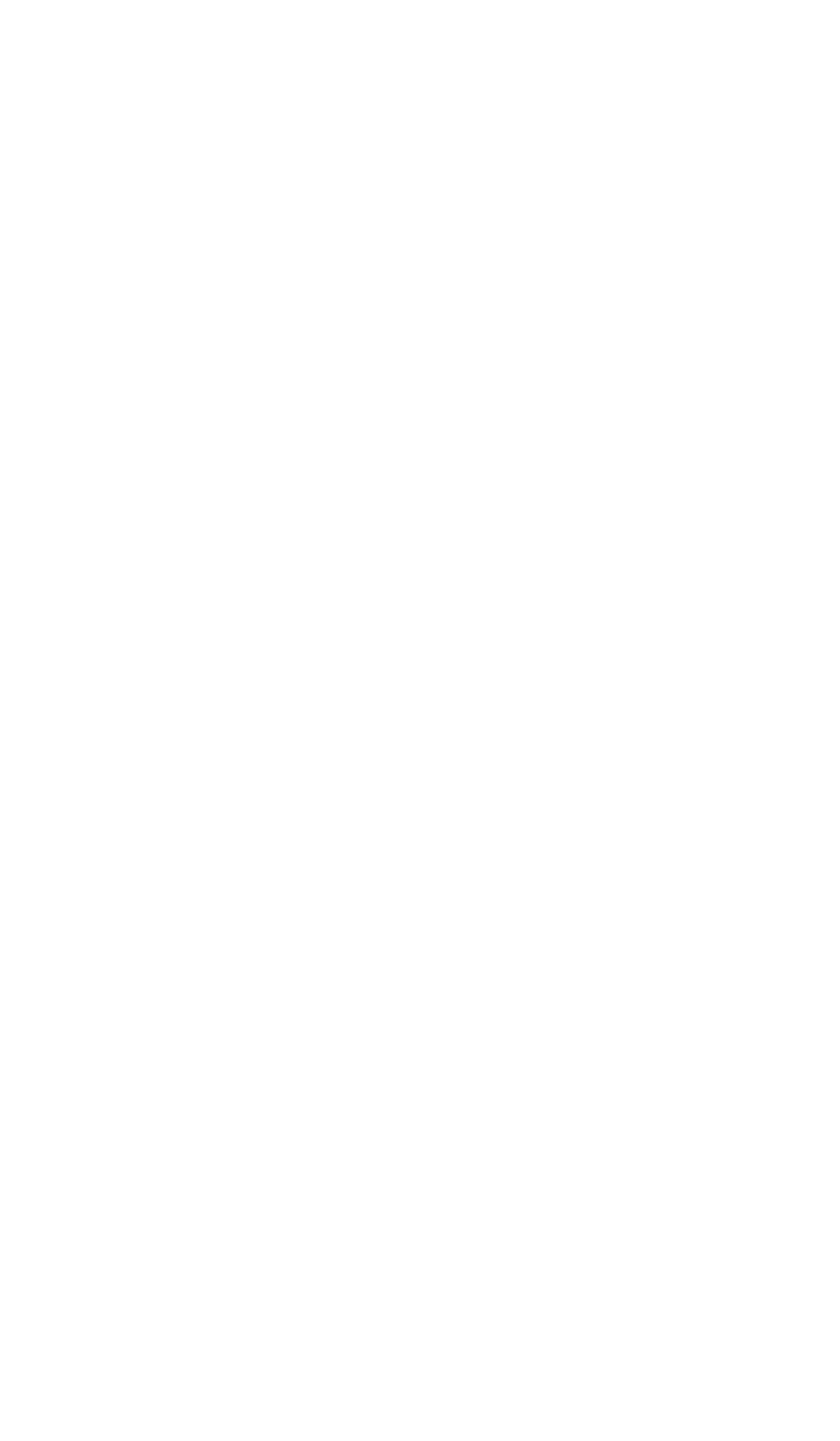 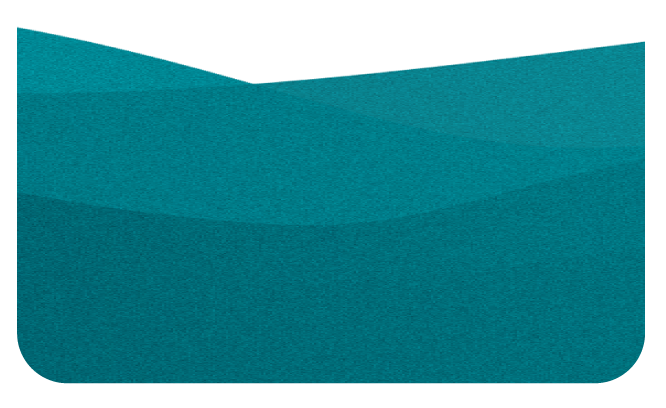 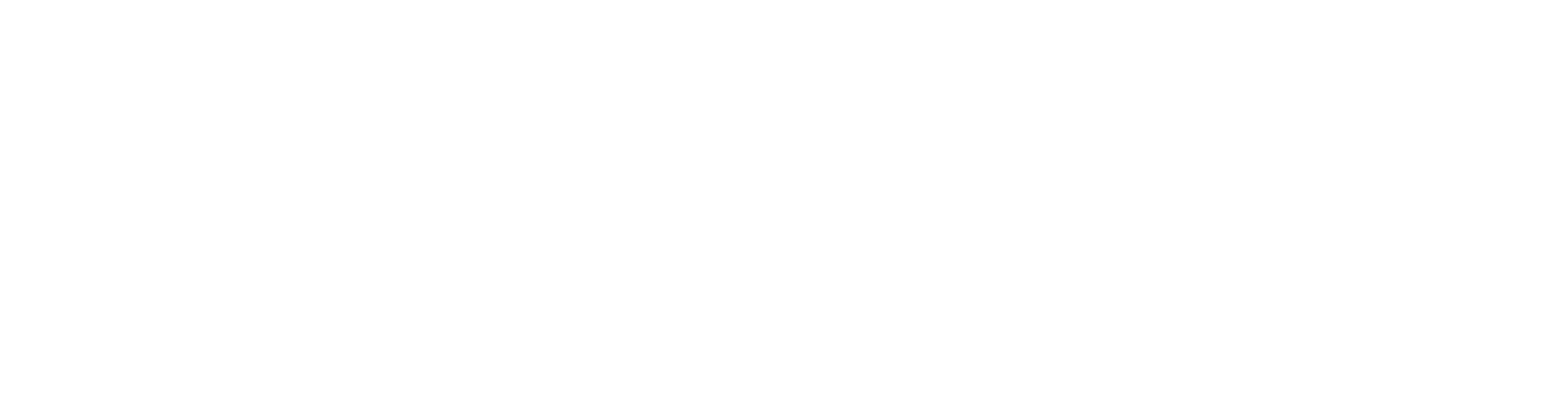 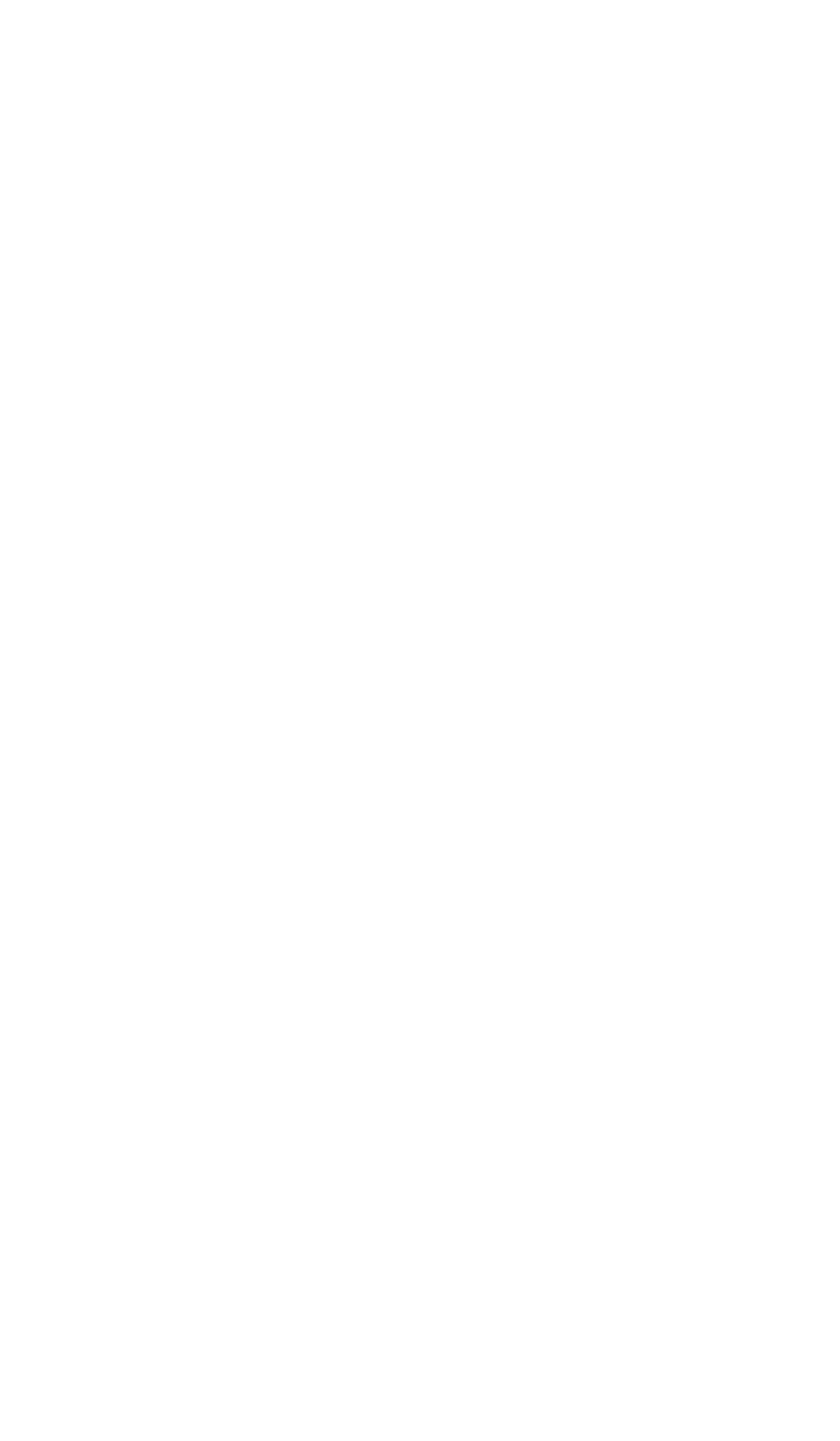 A Odontologia nos Novos Tempos:
 ressignificando conhecimentos e fortalecendo a ciência